TELA ve ÇEŞİTLERİ
TELA NEDİR       ?
Tela, giyside beklenen görünüm, kalite ve etkiyi elde etmek amacıyla kumaşa farklı usullerle tutturulan bir ara katmandır.  
İşlenen kumaşa, hacim ve direnç kazandırıp, giysiye verilecek biçime katkıda bulunarak, kumaşa; dikim , yıkanma , ütülenme gibi karşılaşabileceği işlemlerde destek rolü oynarlar. Görevleri, giysinin biçim ve dayanımını desteklemek , buruşmaya yatkınlığı azaltmak ve belli bir sertlik ve form kazandırmaktır.
1950’ lerin başından  bu yana kullanılmaya başlanılan telalar, giysilerin ayrılmaz bir parçası olmuşlardır. Telalar , doğal yada yapay liflerden elde edildiği gibi , son dönemlerde yaygın bir biçimde elyaf tülbenti olarak “nonwoven” teknikleri ile üretilegelmektedir. İleride detaylandıracağımız üzere, genel olarak temelde iki öğeden oluşurlar:
A – KAPLAMA          : Kumaşa tutunmayı sağlayan yapıştırıcı malzeme,

B – KUMAŞ (BAZ)     : Kaplamanın oturduğu yüzey.
KULLANIM AMAÇLARI:
Uygulandığı bölgede esnemeyi , kırışmayı önlemek ve şekli korumak ,
Yaka , klapa , manşet , pat , cep ve cep kapaklarına destek sağlamak , tok bir tuşe     (dokunum) kazandırmak , kıvırcıklanmayı engellemek ,
Takım elbise ve paltolarda vücut bölümlerinin desteklenmesi , belirli bir şeklin verilmesi ve omuz bölümlerini birleştirmek ,
Düğme ve ilik alanlarını takviye ,
Çeşitli kenar bölgelerde takviye ve muntazamlık ,
Kemer ve bel şeritlerine sertlik ve destek vermek             
Tela denildiğinde algılanan kavram genel olarak “yapışkan tela” kavramıdır.
TELA KUMAŞLARI
A - DOKUMA YÜZEYLER : Bilinen manada dokunmuş yüzeylerdir. Yapıları sebebiyle daha dayanıklı olup kullanım ve temizleme esnasında kolayca zarar görmezler. Fakat uygulanacak yüzeyde kullanılan ana kumaşın karakterine ve yapısına uygun olarak seçilmeleri oldukça önemlidir.
B - ÖRME KUMAŞLAR : Örme yapılar , üst kumaş tela sistemine daha  kolay uyum sağlarlar. Atkı takviyeli örme yapılar , günümüzde dokuma kumaşlara tatbikte oldukça yaygın bir kulanım alanı bulmuşlardır. Bunların en büyük avantajı çözgü yönündeki elastikiyetleri ve doğal bir dokunuma ( tuşe ) sahip olmalarıdır. Örme işlemi genel olarak dokumadan daha hızlı bir işlem olduğundan , bu yapılar dokumalara oranla daha ucuz yapılardır.
C – DOKUSUZ YÜZEYLER  ( NONWOVEN ) : Liflerin tek bir cins yada karışım olarak birbirlerine ısı ve basınç yoluyla bağlanması sonucu oluşan yapılardır. Lifler doğal , sentetik yada karışımı olabilir. Doğal liflerin maliyeti nedeniyle çoğu dokusuz yüzey , sentetik liflerden üretilir. Genel kullanım amaçlı yapışkan telalarda kullanılan lifler genellikle viskoz , polyester , akrilik , poliyamid ve naylondur. Naylon lifler diğerlerine göre daha sabit bir yapı oluşturmaya müsait olduklarından , yapıya ek bir sıklık verilmek istendiğinde kullanılırlar. Liflerin dokusuz yüzey içindeki oranları bu yapının kullanım yeri ve uygulanacak kumaşı etkiler
Üç tip dokusuz yüzey ( ağ ) oluşumu vardır :* gelişigüzel : lifler gelişigüzel düzenlenmiştir , bu yüzden herhangi bir yöne olan direnç düşüktür.* paralel : lifler yapının uzunluğu yönünde düzenlenmiş olup telaya en yönünde esneklik kazandırır.* çapraz : lifler eksene 45 derecelik bir açıyla yerleştirilmiş olup en ve boy direncini artırmak hedeflenmiştir.
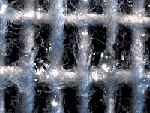 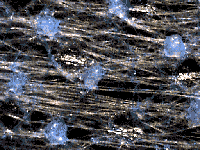 Kaynak
http://www.telpatekstil.com/tanim.htm